Unit 6: Consequences of Industrialization (1750-1900) part 2
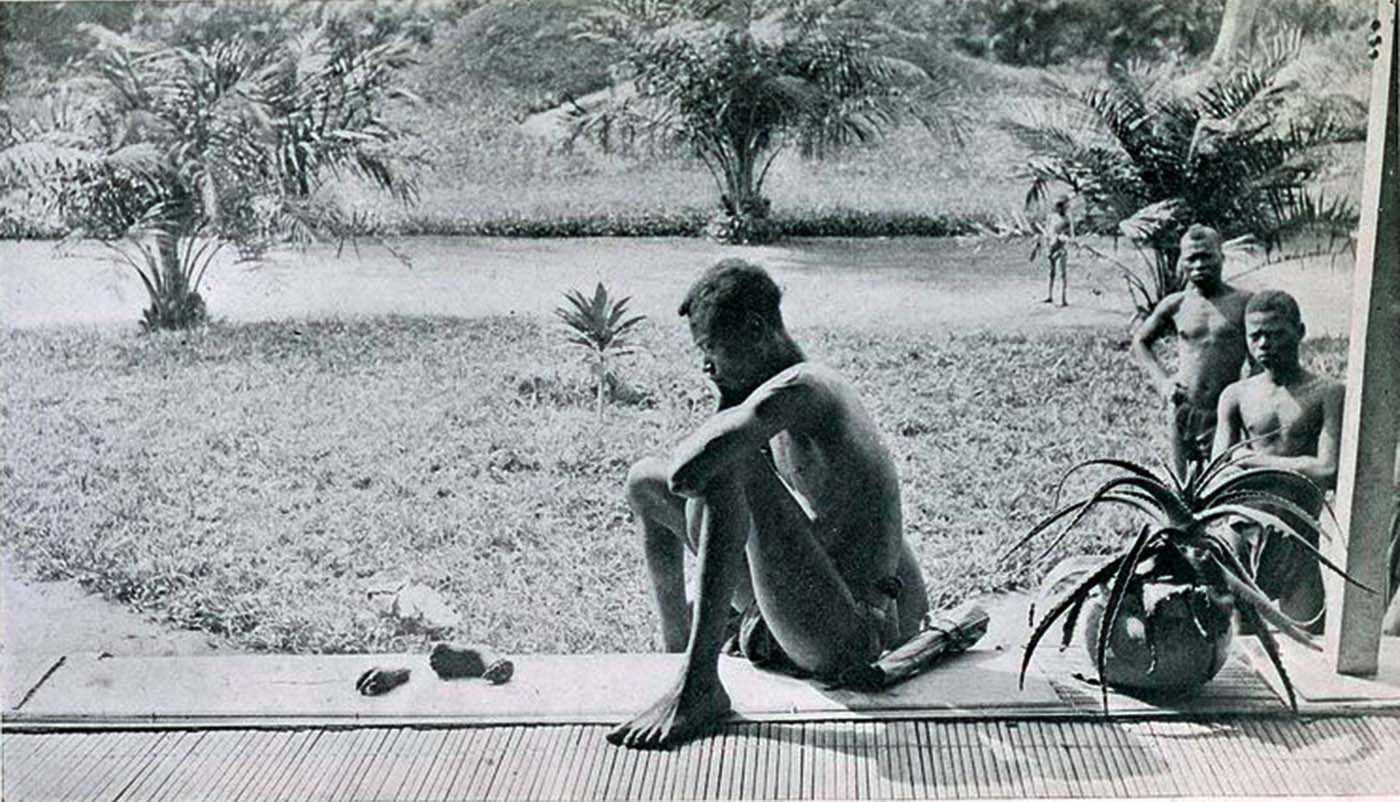 “The Sun Never Sets on the British Empire”
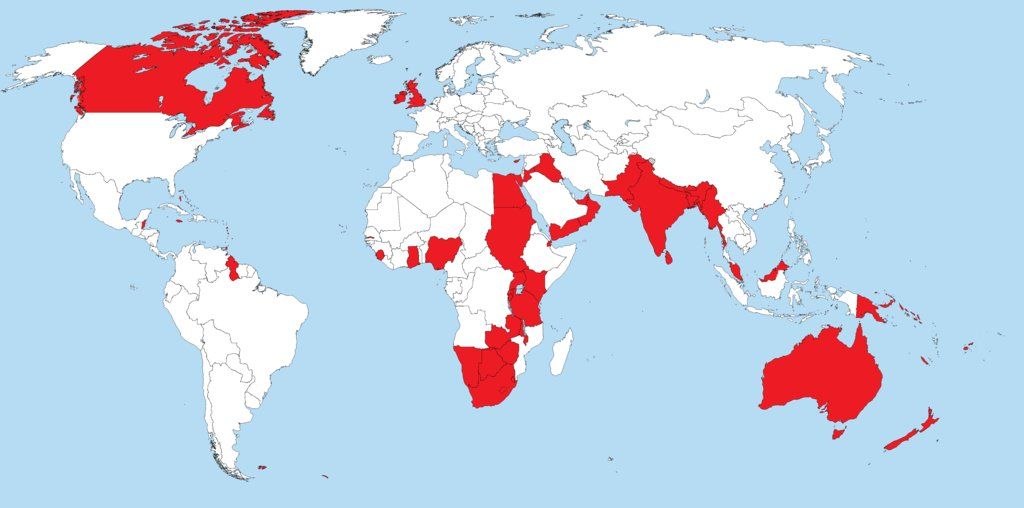 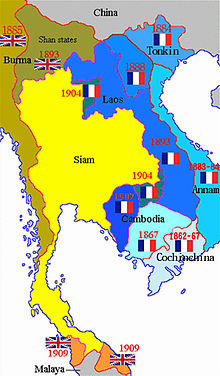 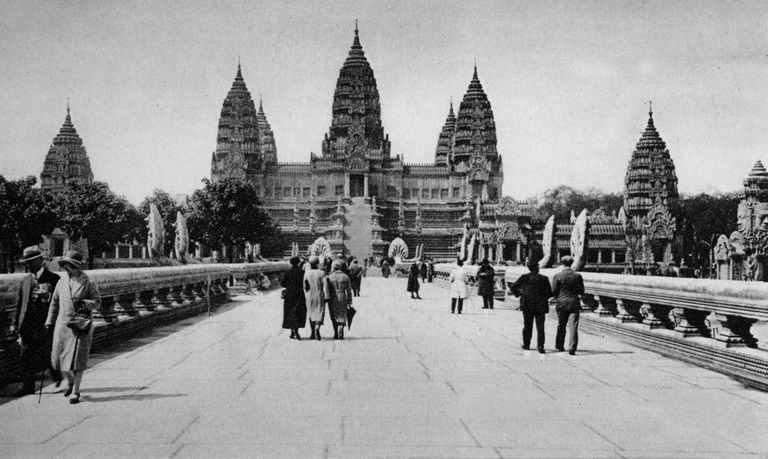 French built Indochina (Vietnam, Cambodia, Laos); also territory in West Africa

Siam (Thailand) remained independent as a buffer between British and French
State Expansion – French (SE Asia)
Shift from the Dutch East India Company (VOC) TO Dutch government control in Indonesia.
State Expansion – Dutch (SE Asia)
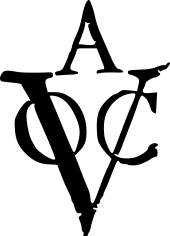 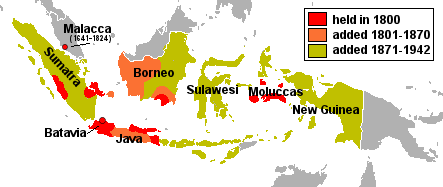 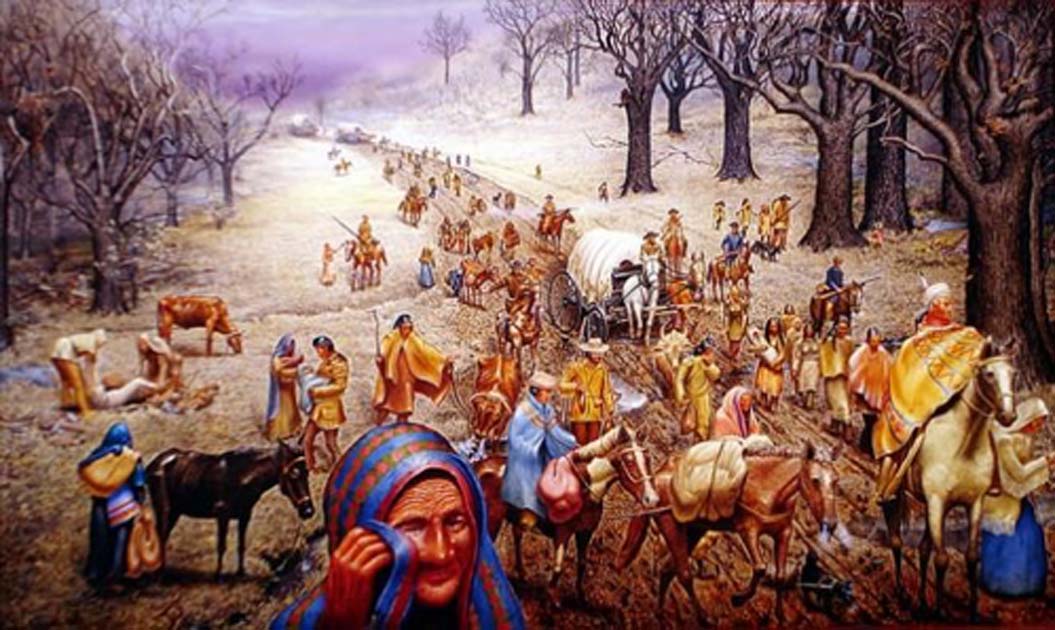 Trail of Tears: Forced migration of N. Americans from their homeland in GA into OK (under Andrew Jackson)
 In the name of Manifest Destiny
State Expansion - USA
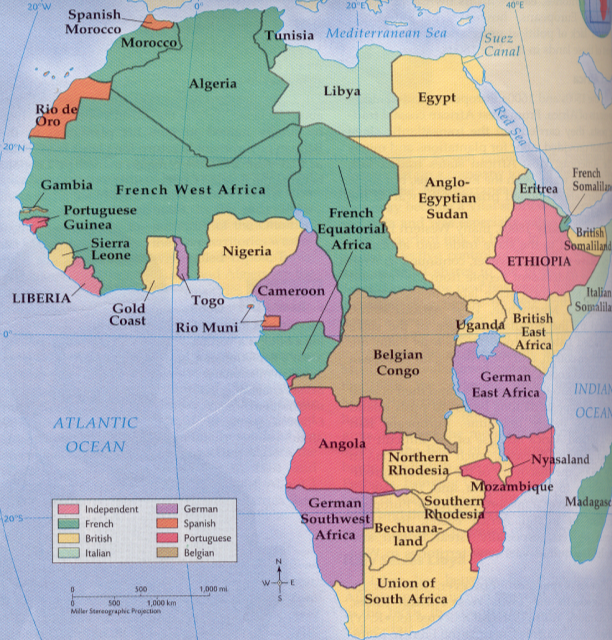 State Expansion - Africa
State Expansion - Africa
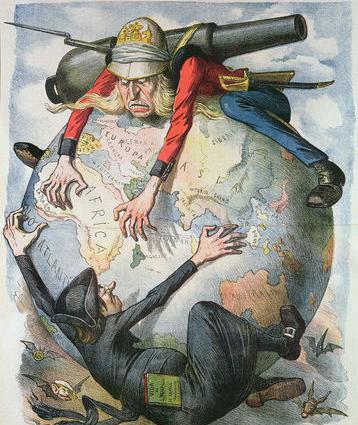 Berlin Conference (1884-1885)
“Effective occupation”  of Africa (military conquest or signed agreement). 

No African leaders invited, no regard for language, religious, tribal associations. 

Public notice that Africa would be carved into colonies.
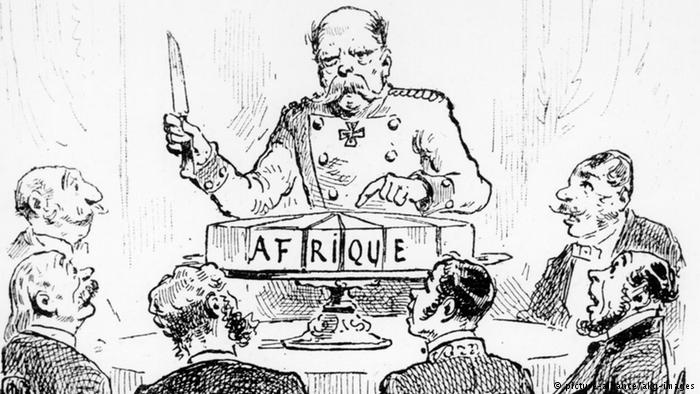 State Expansion - Africa
Congo Free State  Belgian Congo
King Leopold II organized it in 1878 as a private commercial company to exploit rubber resources. 
Known for terrible working conditions, forced labor (4-8 million dead).
Eventually taken over by the Belgian government.
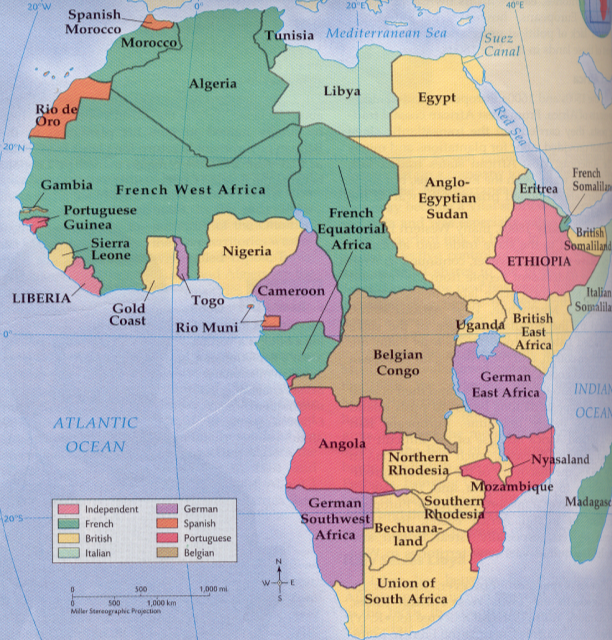 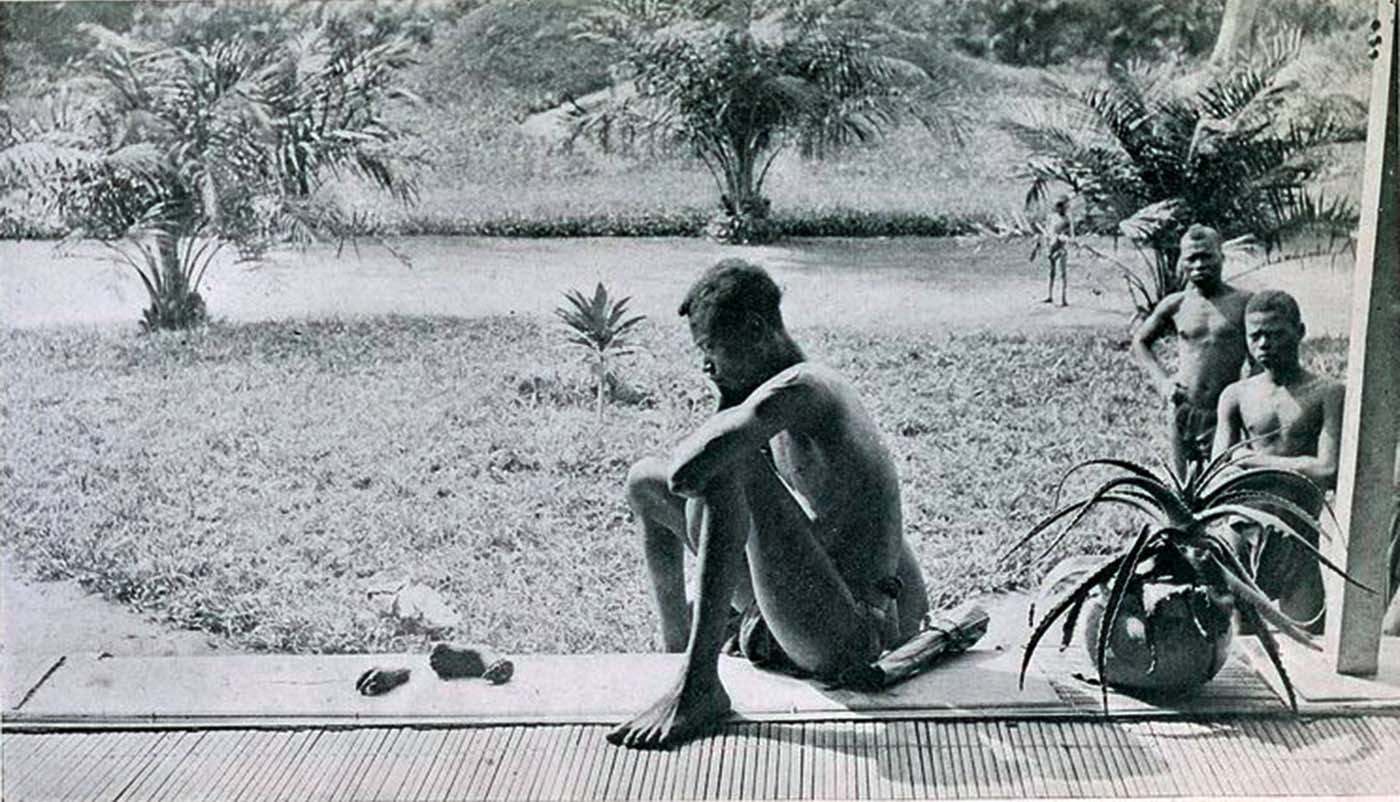 State Expansion - Africa
South Africa
Boers (Afrikaners): Dutch settlers in S. Africa

British sought to extend control in this area & conflict with Afrikaners ensured.
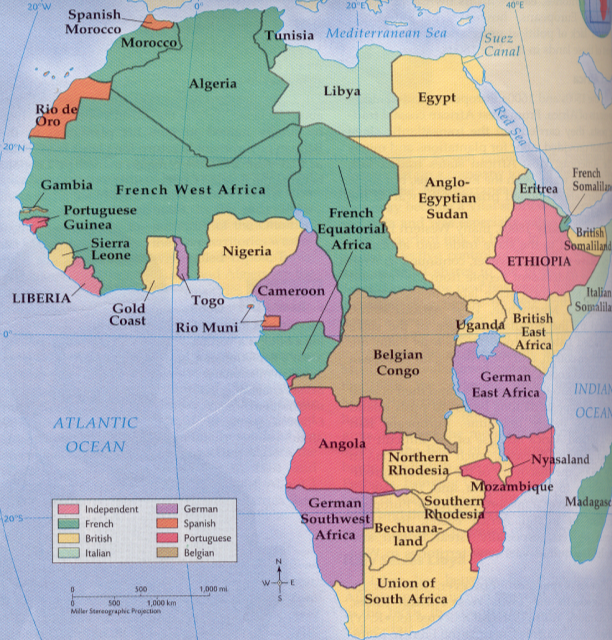 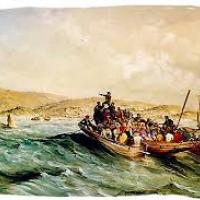 British arrive in S. Africa 1820
State Expansion - Africa
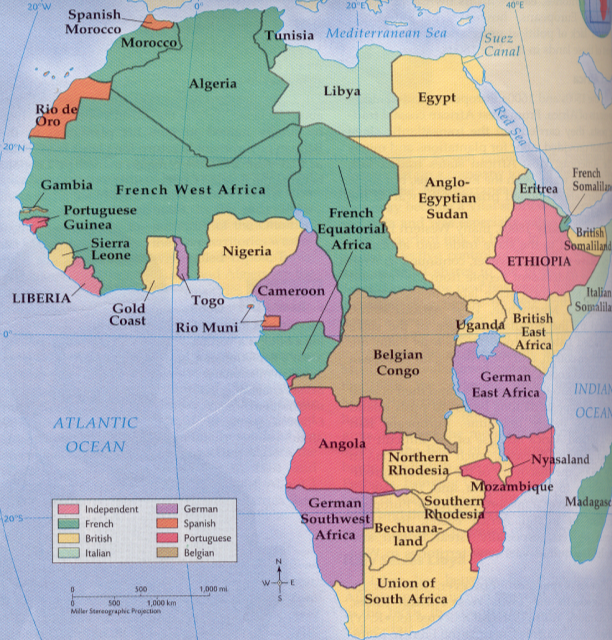 South Africa: THE BOER WARS
Afrikaners undertook the Great Trek eastward to move away from British rule. 

Afrikaners overcame local resistance and set up Republic of Natal, Orange Free State, and the Transvaal (mid 1800s). 

British discovered diamonds & gold! WAR breaks out.

Concentration camps were used to racially separate prisoners

Result? Afrikaners lost by 1902 and the British consolidated the Union of S. Africa; white society came to dominate black Africans.
Human Toll of Imperialism
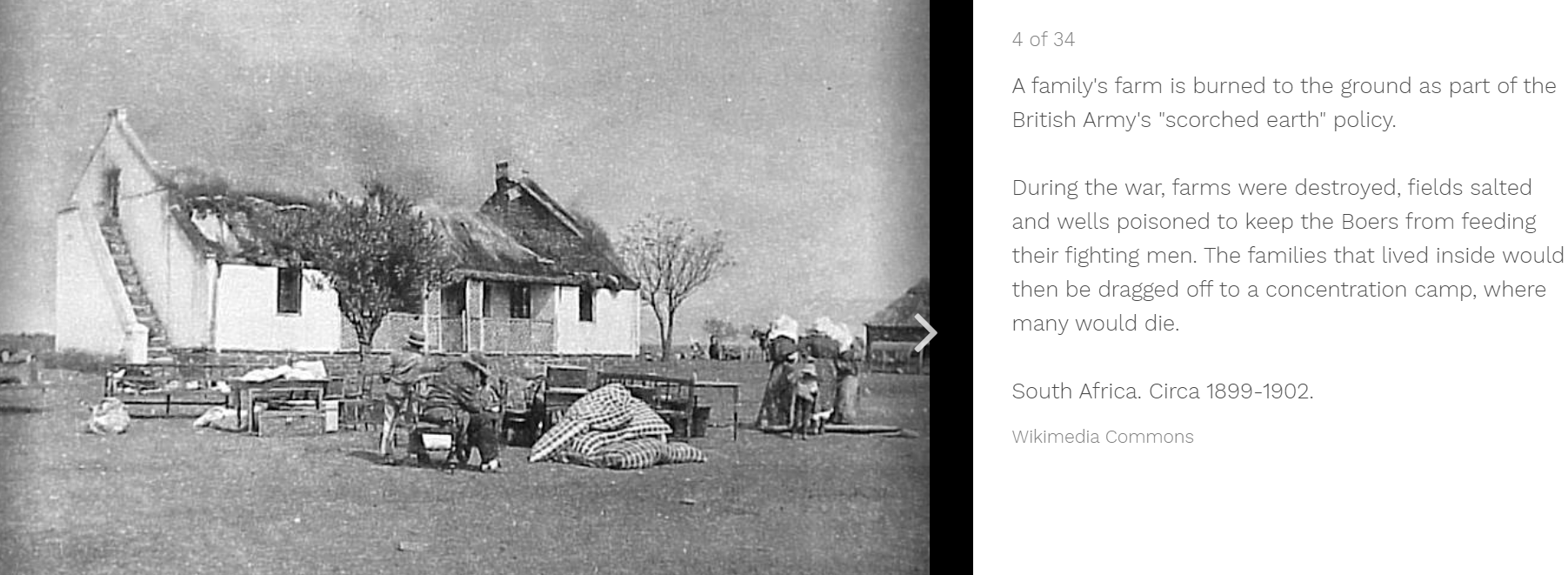 Human Toll of Imperialism
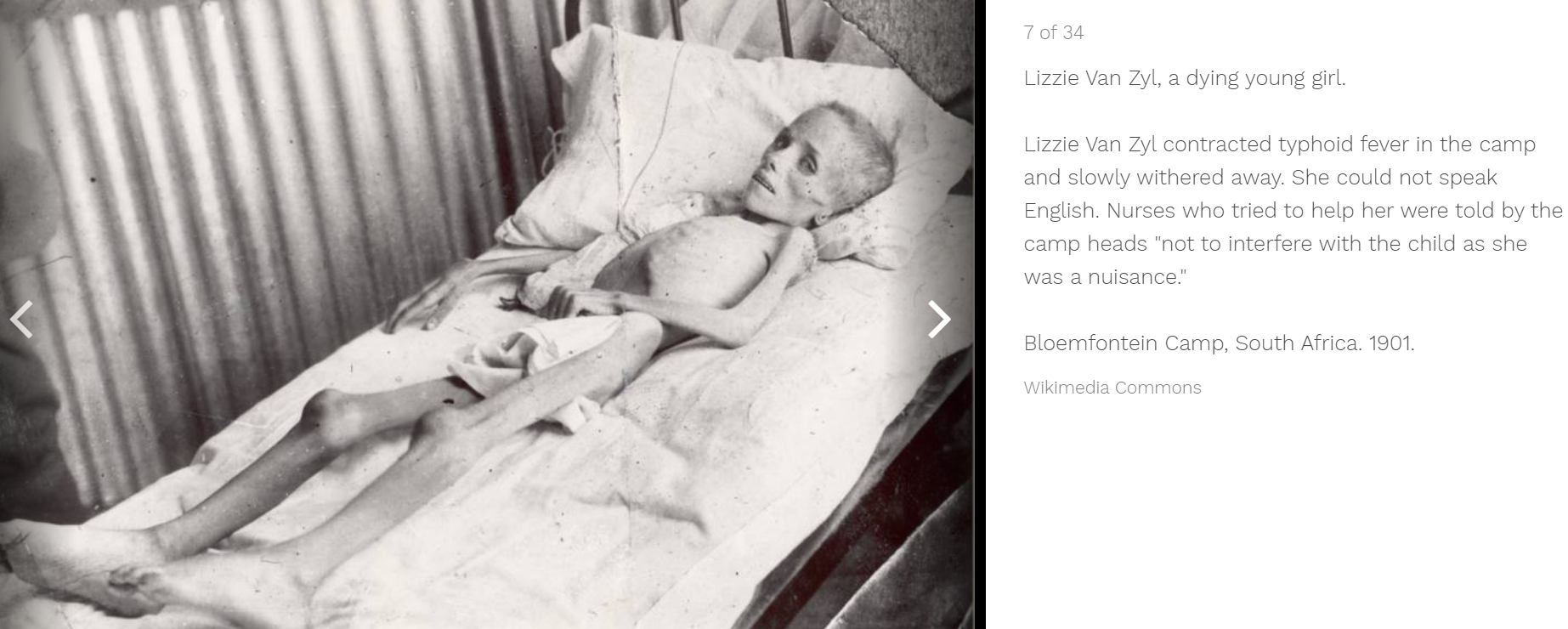 Human Toll of Imperialism
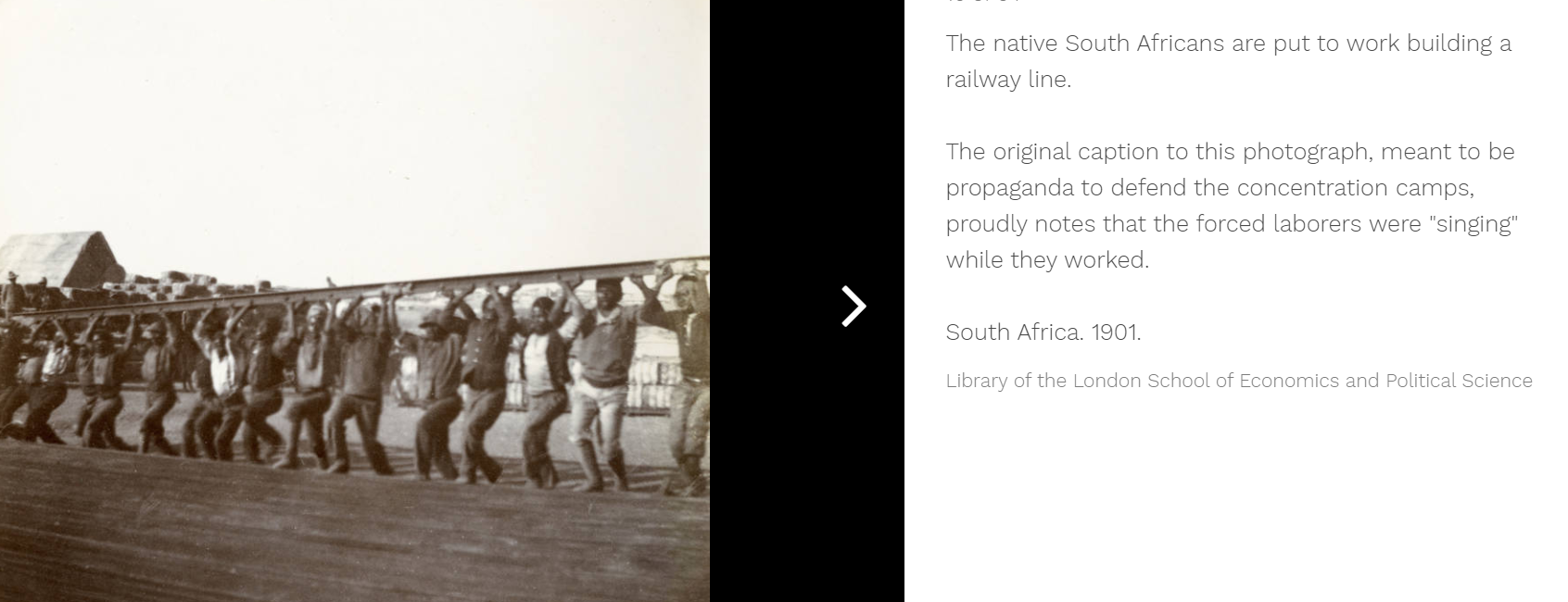 Imperialism Themes
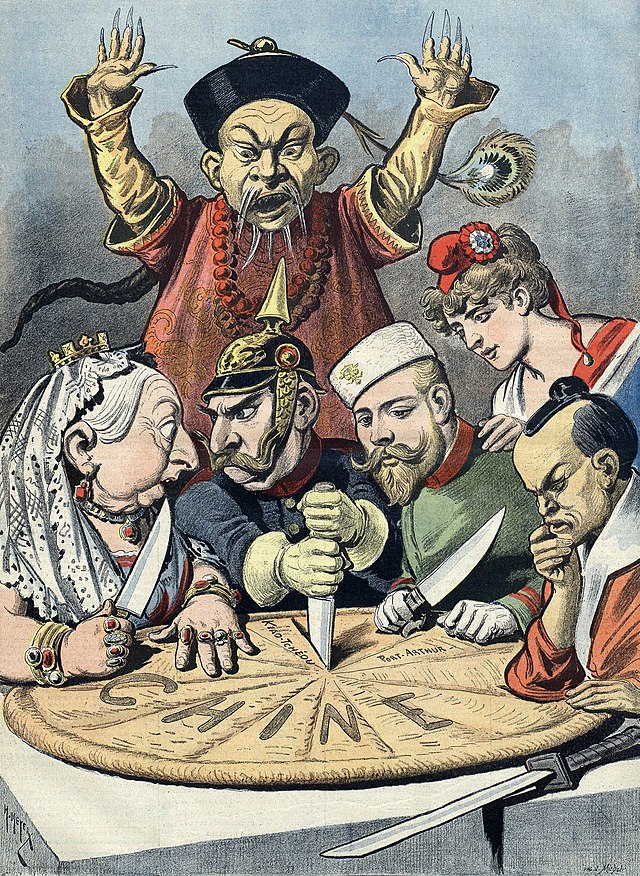 Non-state to state colonial control (Congo, Indonesia)

European states expand in Africa (British, French)

Settler colonies (Australia & NZ)

Industrialized states practiced economic imperialism over non-industrialized states (China, Argentina)

Portugal and Spain lost ground (Indian Ocean, SE Asia)

USA, Japan gained ground
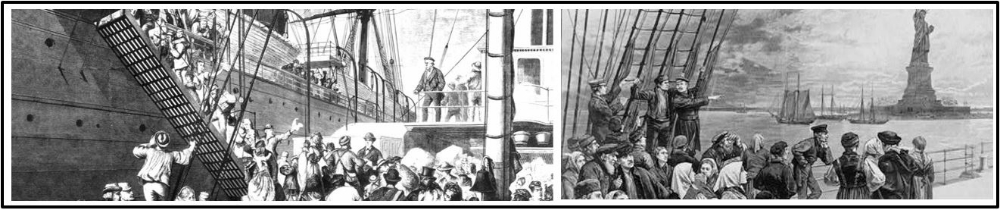 MIGRATION TRENDS
Population increased globally (food/medicine post-IR)
New modes of transportation
Most migrants relocated to cities (urbanization)
USA received the majority of the migrants
Some freely relocated
Indentured servitude & convict labor continued
Migration
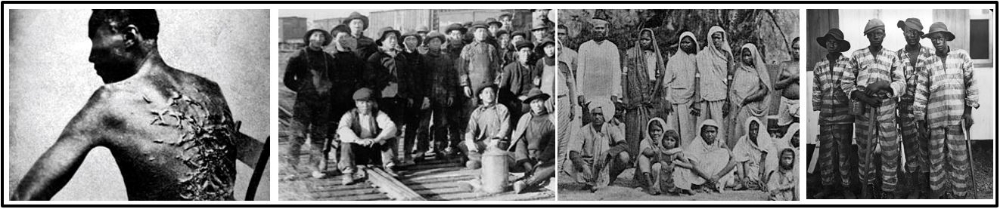 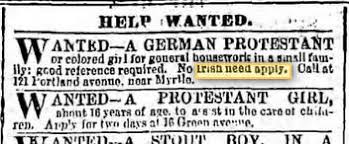 Migration
IRISH TO USA
Push: Potato Famine (1845-1850)
Pull: Economic opportunity 
Anti-Catholic prejudice was strong (NYC, Chicago, San Fran.)
Took low-wage jobs such as laying rail lines
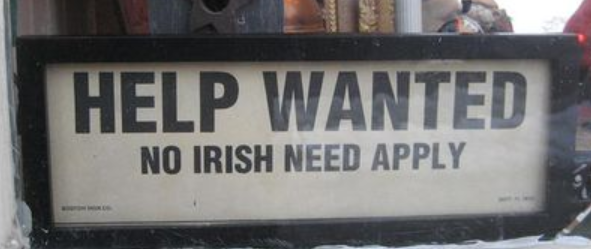 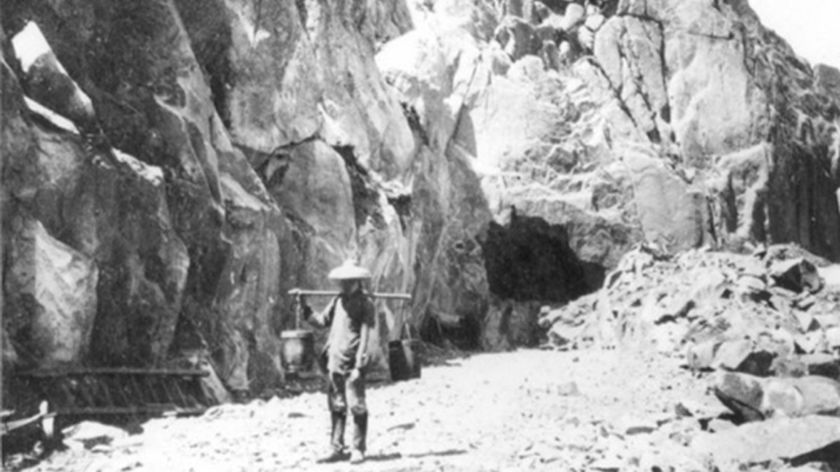 CHINESE TO USA
Push: Economic chaos in China
Pull: Economic opportunity, CA Gold Rush
Manual laborers (agricultural, Trans-Continental RR)
 Anti-Chinese sentiment was strong, only group ever to be excluded
Migration
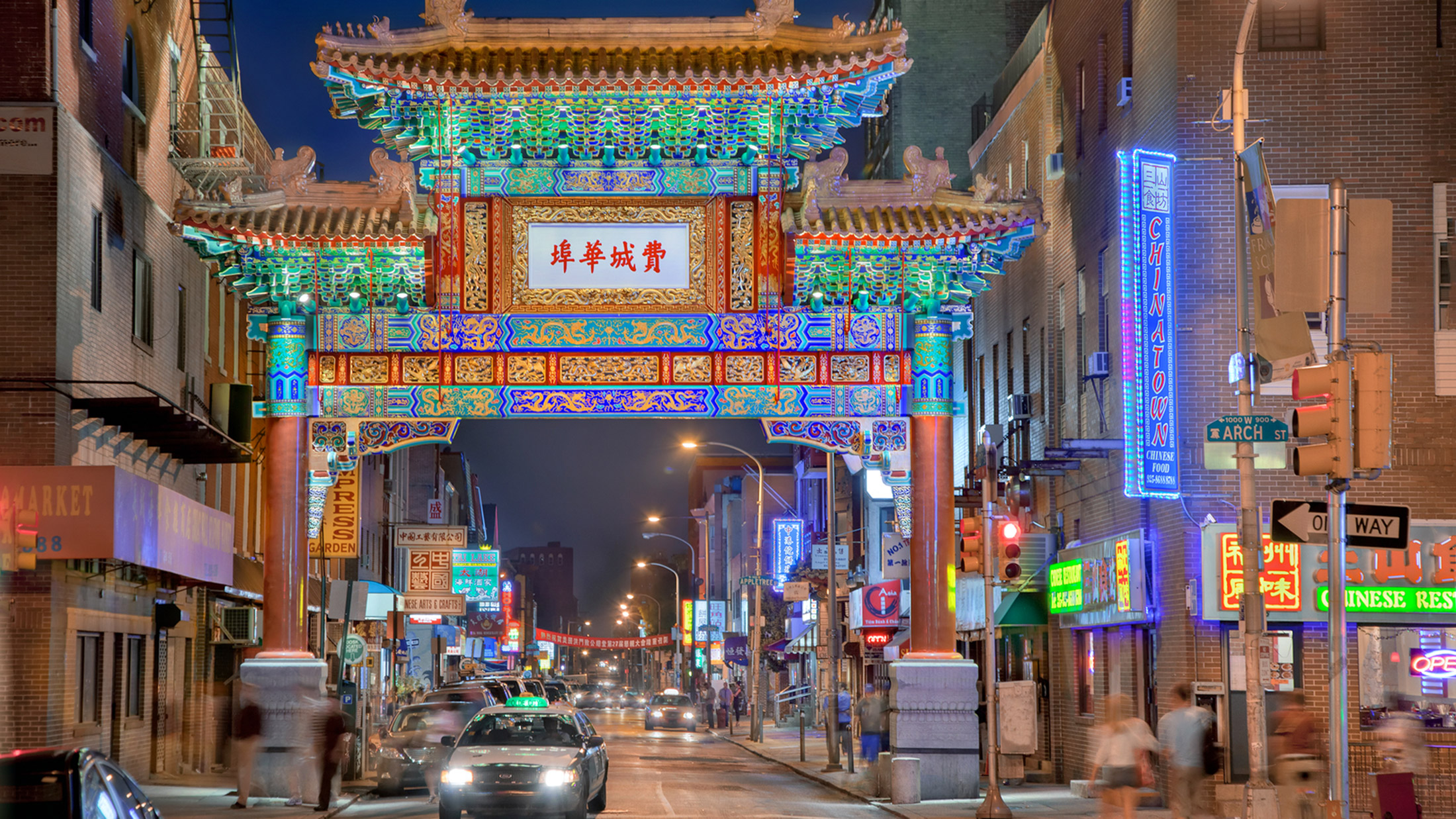 Migration
Effects of Migration:
Creation of urban ethnic enclaves (Chinatown)
Angel Island Immigration Station
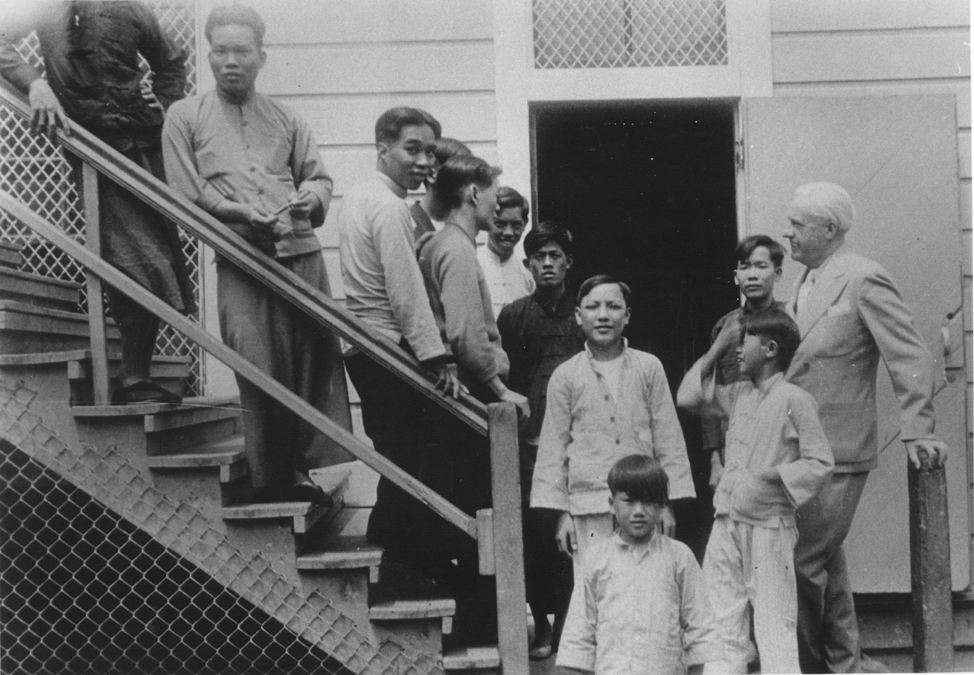 Migration
Effects of Migration:
2.  Women took on new roles in the home society as most migrants were male.
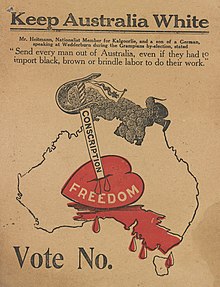 Migration
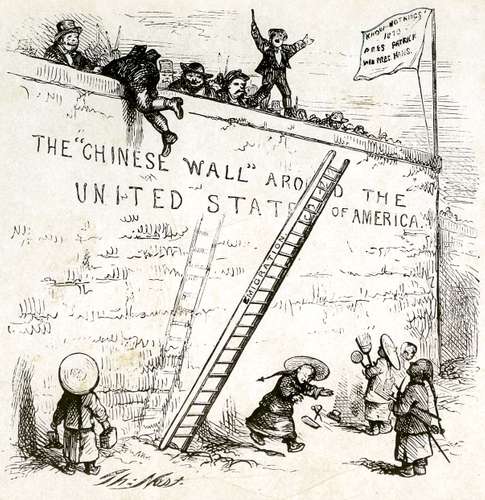 Effects of Migration:
Exclusionary Policies 
Chinese Exclusion Act (1882) – Stopped Chinese immigration; prevented citizenship; lasted until 1940s. 
White Australia Policy (1901-1973) – Immigration restricted to Europeans
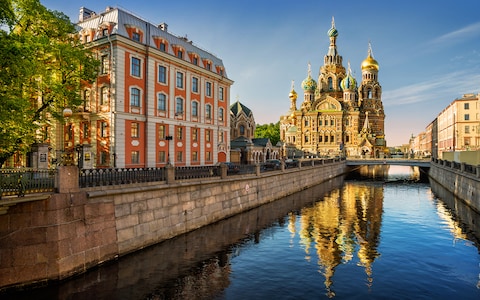 Societies at Crossroads
The Ottoman Empire
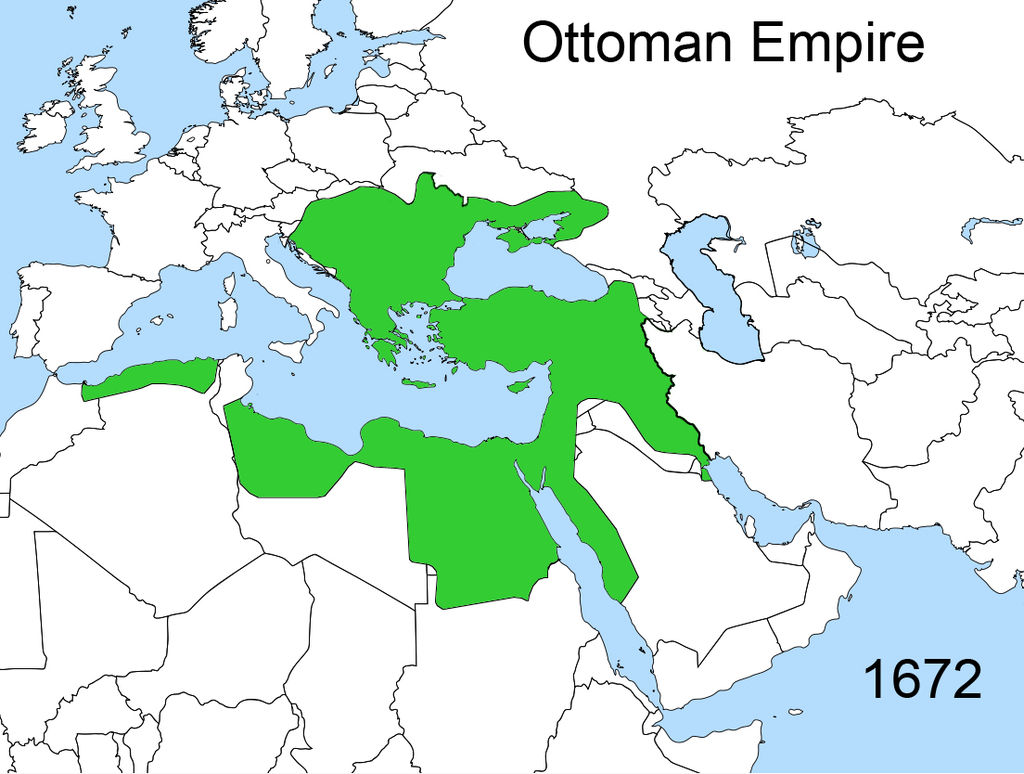 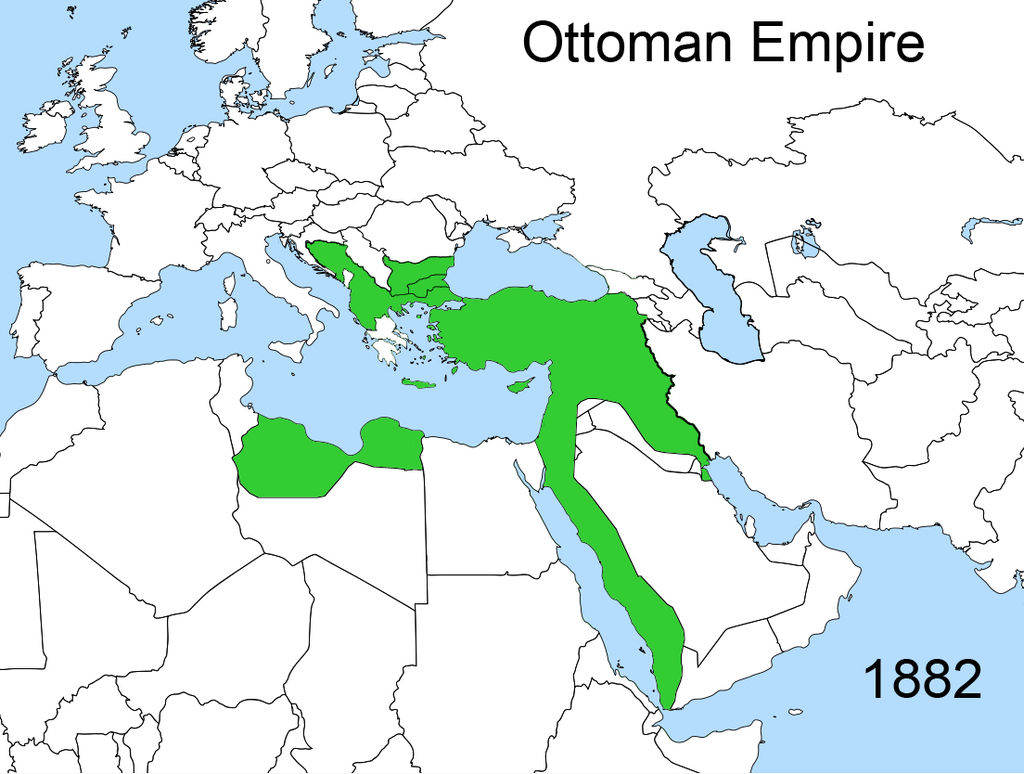 The Ottoman Empire
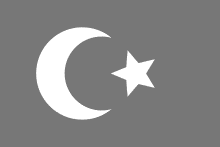 Slow decline since the 17th c  territory losses, janissary power increased, foreign manufactured goods flooded in

Tanzimat Reforms – 1830-1870 educational, political, legal reforms intended to modernize the empire and stop decline.
Secular schooling
Equality before the law, Muslim or not
The Ottoman Empire
Young, educated citizens & religious conservatives hated the reforms (undermined Islamic foundations)
Abdul Hamid’s despotic rule generated liberal opposition groups
Young Turks – Seized power in a 1908 coup.
Wanted universal suffrage, religious freedom, emancipation for women
During their rule, sultans reigned but did not rule
Empire survived because European diplomats couldn’t agree on how to dispose the empire without upsetting the balance of power (“Eastern Question”).
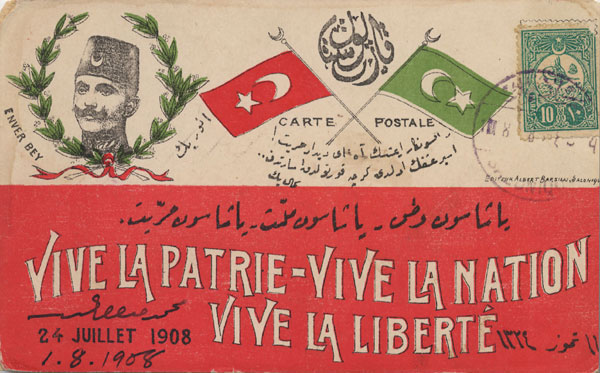 Young Turks Flyer – “Long live the fatherland…
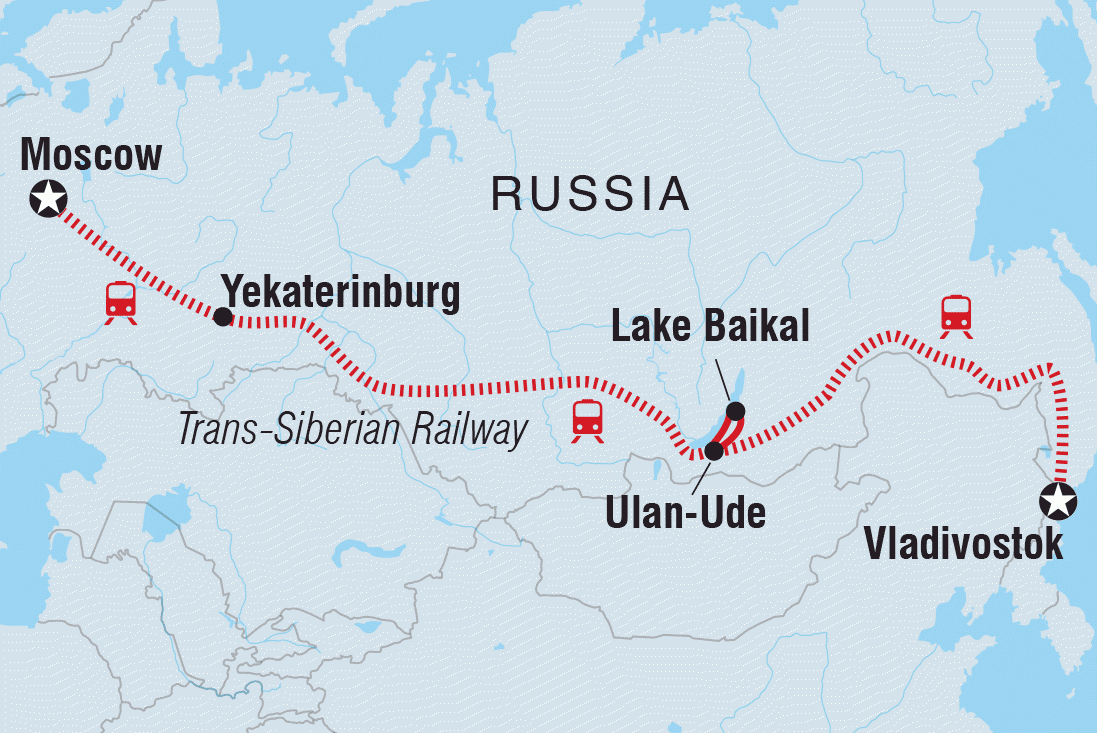 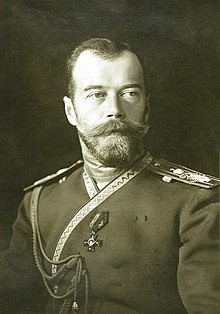 Alexander II abolished serfdom as a way to encourage industrialization.
Trans-Siberian Railway (steel, coal, petroleum attracted Europeans)
Nicholas II took power in 1894
Bloody Sunday – protesters in 1905 stormed St. Petersburg demanding representative government
Duma was established 
Romanov dynasty was in trouble!
The Russian Empire